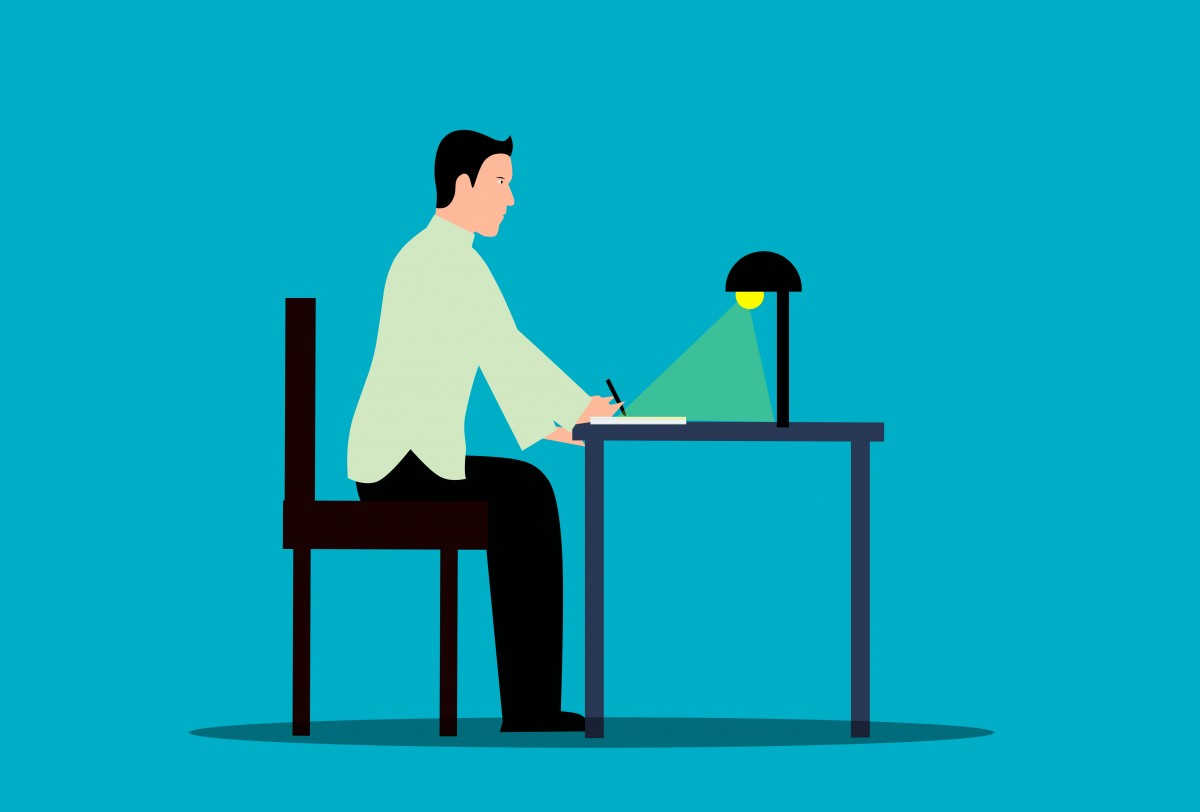 A Letter
[Speaker Notes: Notes for Teacher: N/A
      Suggestions: N/A
     Source of Multimedia used in this slide -  
      Writing: https://pxhere.com/en/photo/1639699]
A Letter
Address: 57, Deshbandhu Society
                 Patparganj- Delhi 110092
Date: 29th March 2023

Dear Sathya
Hope this letter finds you in the best of health. We are fine here. The weather in Delhi is pleasant now. You should plan a trip to New Delhi to spend a few days with me before your school reopens. We can visit many places like India Gate, Rajghat, Chandini Chowk, Planetarium, The Sansad Bhavan, and many more interesting places. You’ll enjoy the North Indian food of Delhi. We can have a fabulous time together.
The very thought of your coming is so exciting. I have lots of things to tell you. Give my regards to your papa and mamma.

Your loving uncle
Shankar
[Speaker Notes: Notes for Teacher - Based on the letter the teacher could ask probing questions to elicit the understanding of the letter and draw their attention to the information and the mood of it. 
Suggestions: N/A
Source of Multimedia used in this slide -  N/A]
A Letter
Have you seen such writing before? If yes, where?
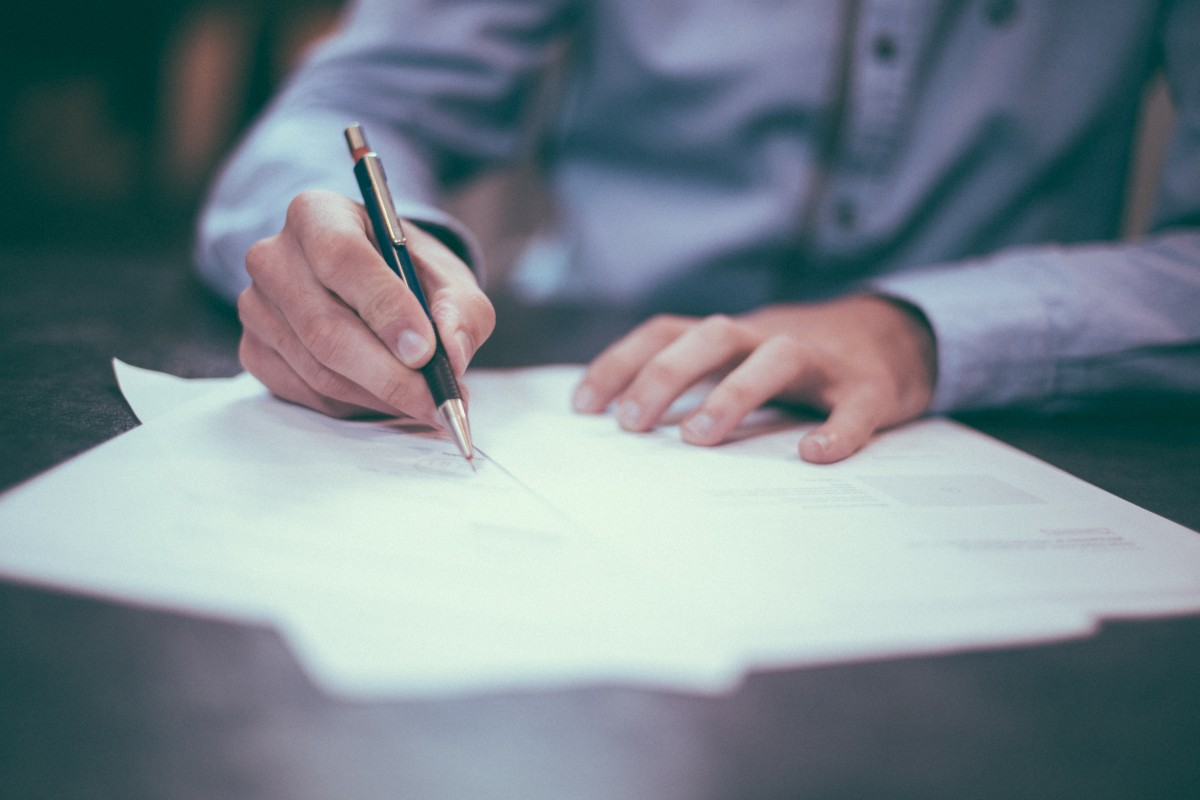 Answer
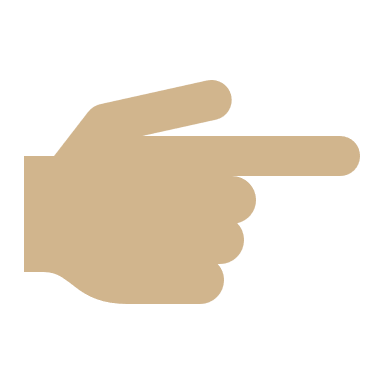 Yes, our parents/grandparents writing, at home.
[Speaker Notes: Notes for Teacher: N/A
      Suggestions: N/A
     Source of Multimedia used in this slide -  
Writing: https://pxhere.com/en/photo/655321
Finger: PPT Icon]
PICTURE QUIZ
A Letter
How is this writing different from other written material that you have come across?
Answer
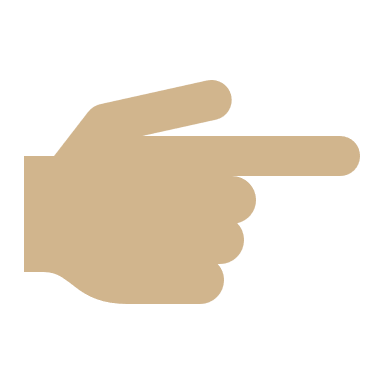 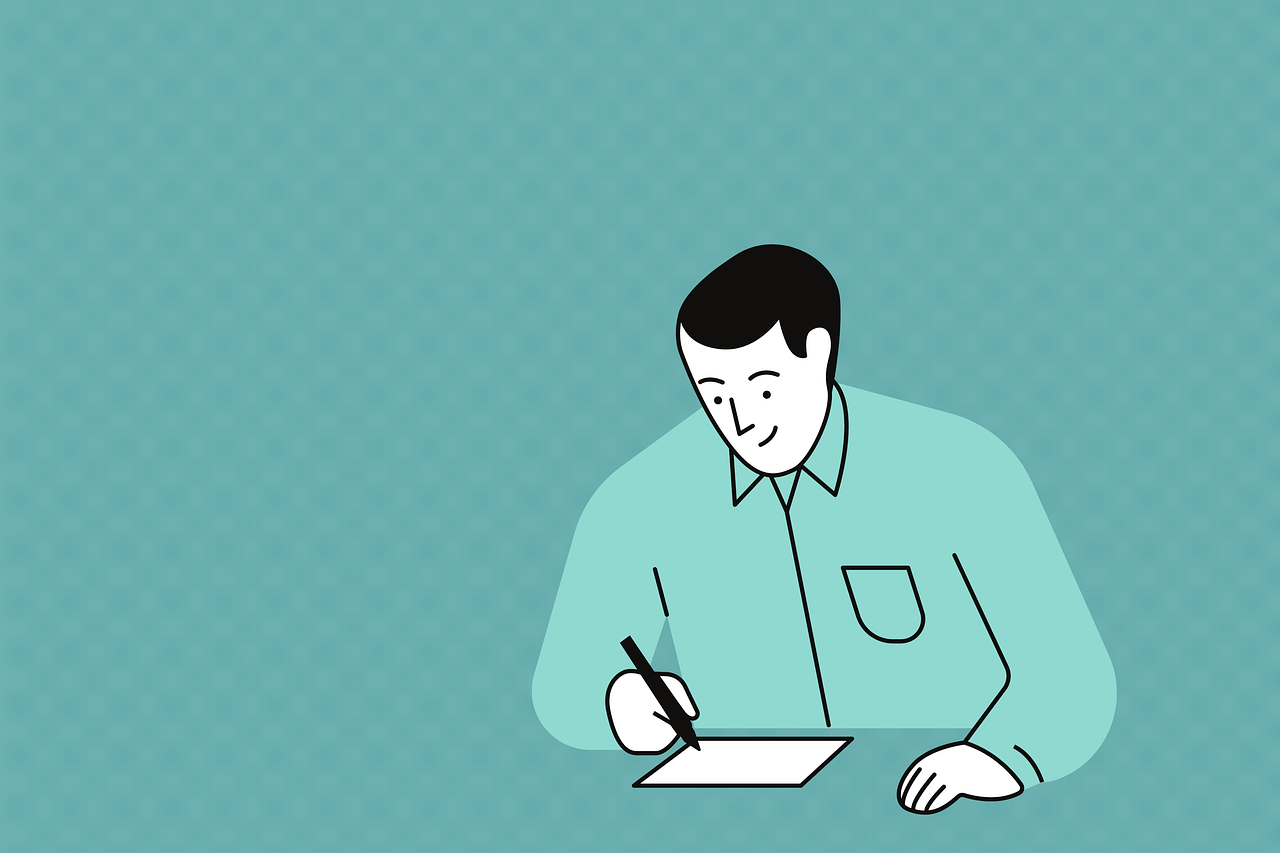 There is greeting and a lot of love and concern shown here. Other writings are very plain.
[Speaker Notes: Notes for Teacher: N/A
      Suggestions: N/A
     Source of Multimedia used in this slide -  
1.  Letter writing: https://pixabay.com/illustrations/man-writing-taking-notes-cartoon-6631394/-Elf-Moondance
2. Finger: PPT Icon]
Frame the Question
A Letter
What is such writing called?
Answer
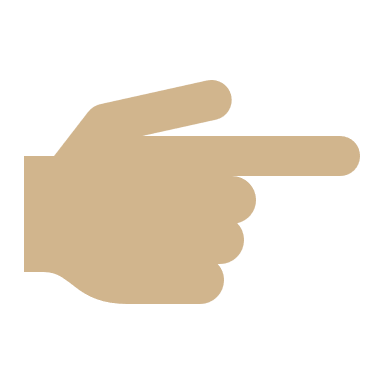 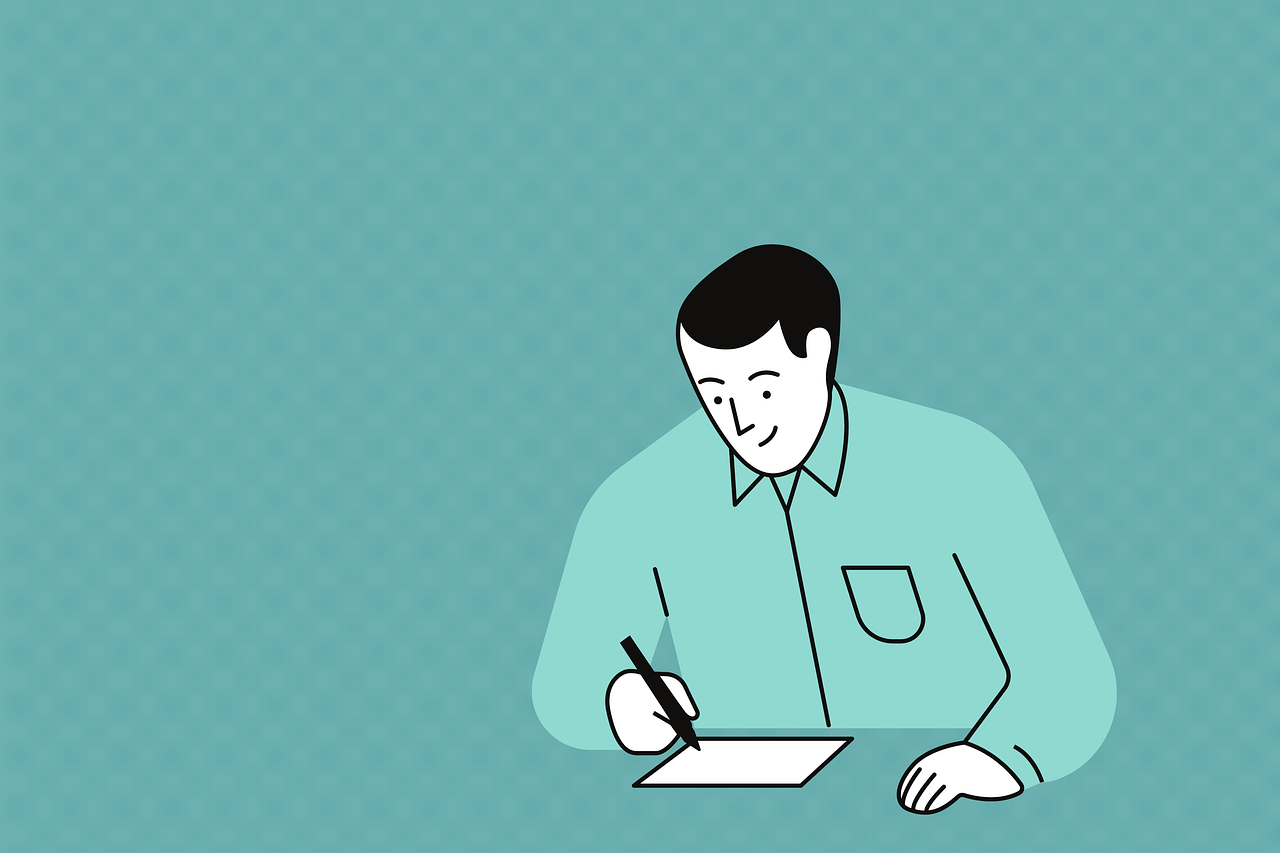 Letter writing
[Speaker Notes: Notes for Teacher: N/A
      Suggestions: N/A
     Source of Multimedia used in this slide -  
      Letter writing: https://pixabay.com/illustrations/man-writing-taking-notes-cartoon-6631394/-Elf-Moondance]
Frame the Question
A Letter
Who writes such letters?
Answer
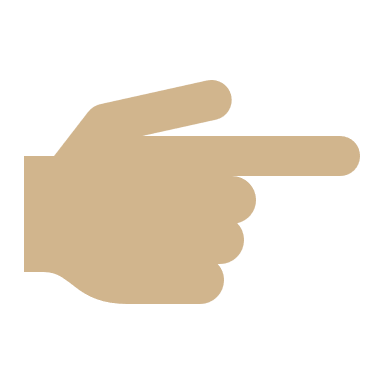 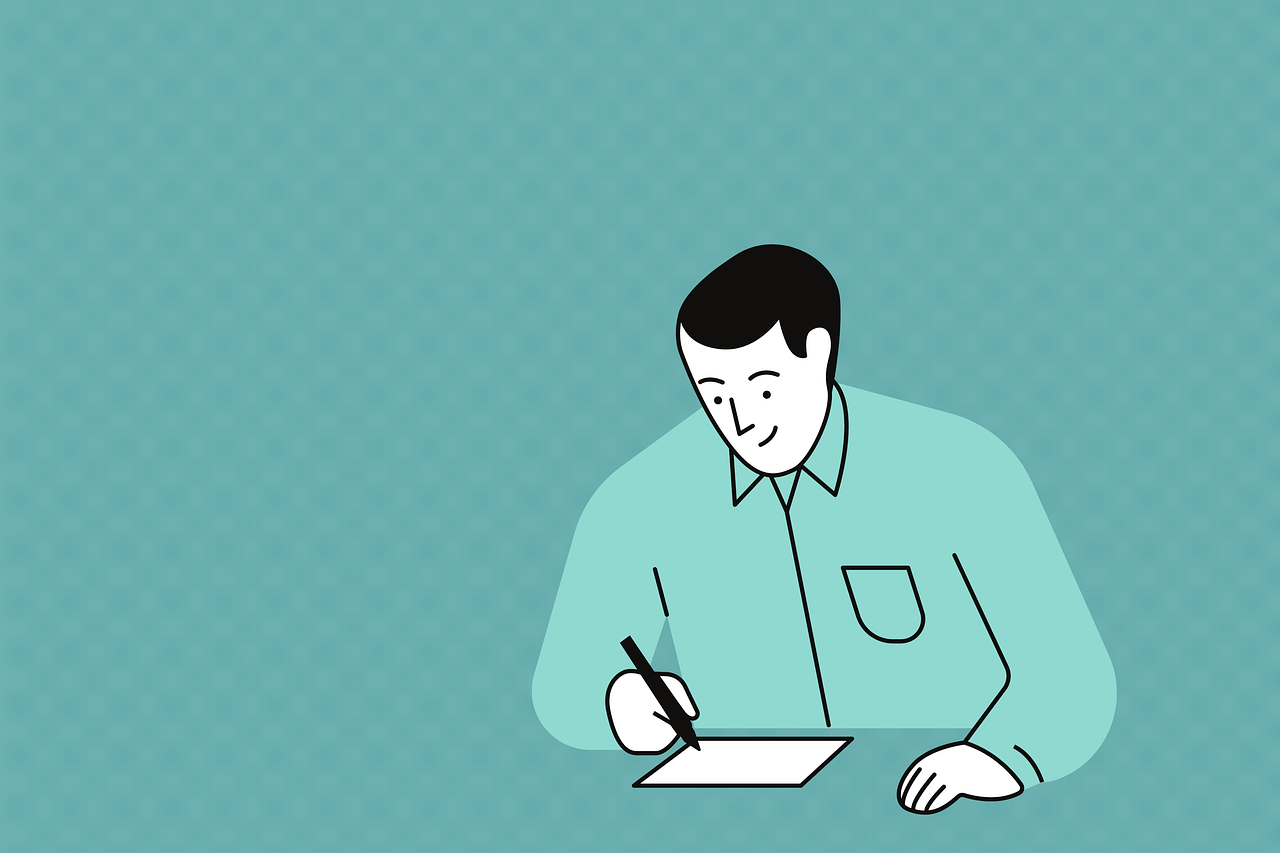 Parents,  grandparents and  elders at home.
[Speaker Notes: Notes for Teacher: N/A
      Suggestions: N/A
     Source of Multimedia used in this slide -  
      Letter writing: https://pixabay.com/illustrations/man-writing-taking-notes-cartoon-6631394/-Elf-Moondance]
A Letter
Who is writing this letter and to whom?
Answer
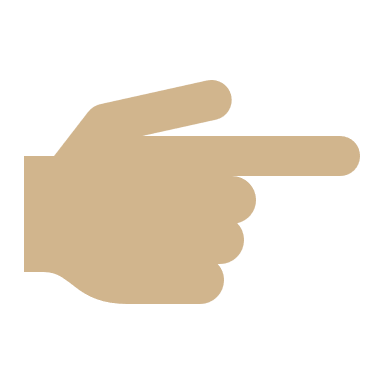 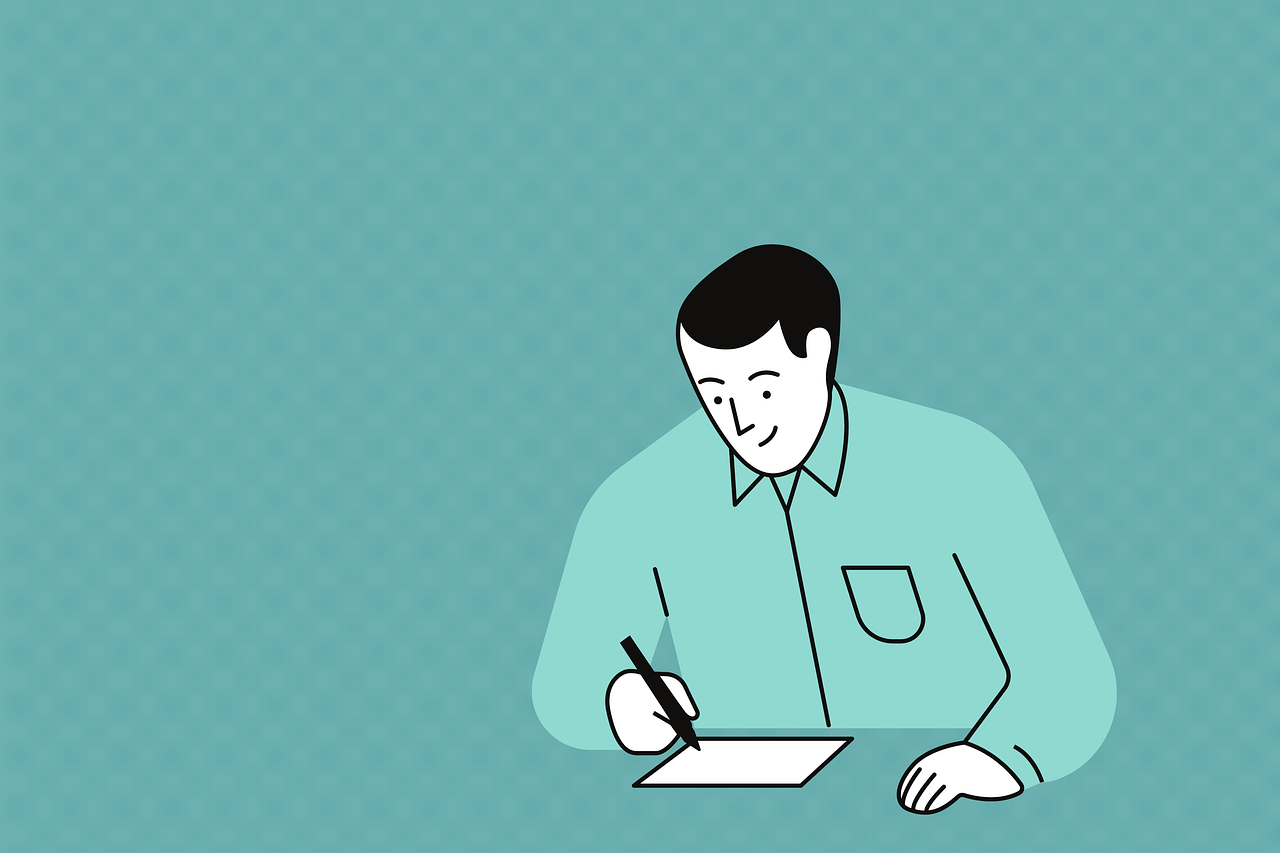 An uncle is writing to his nephew.
[Speaker Notes: Notes for Teacher: N/A
      Suggestions: N/A
     Source of Multimedia used in this slide -  
      Letter writing: https://pixabay.com/illustrations/man-writing-taking-notes-cartoon-6631394/-Elf-Moondance]
A Letter
Where is the writer living? How do you know?
Answer
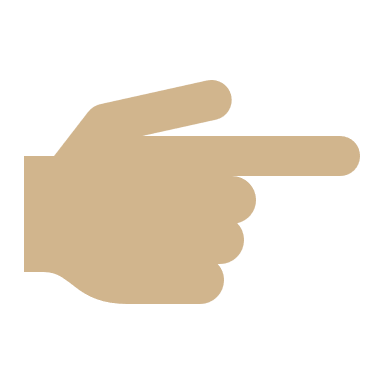 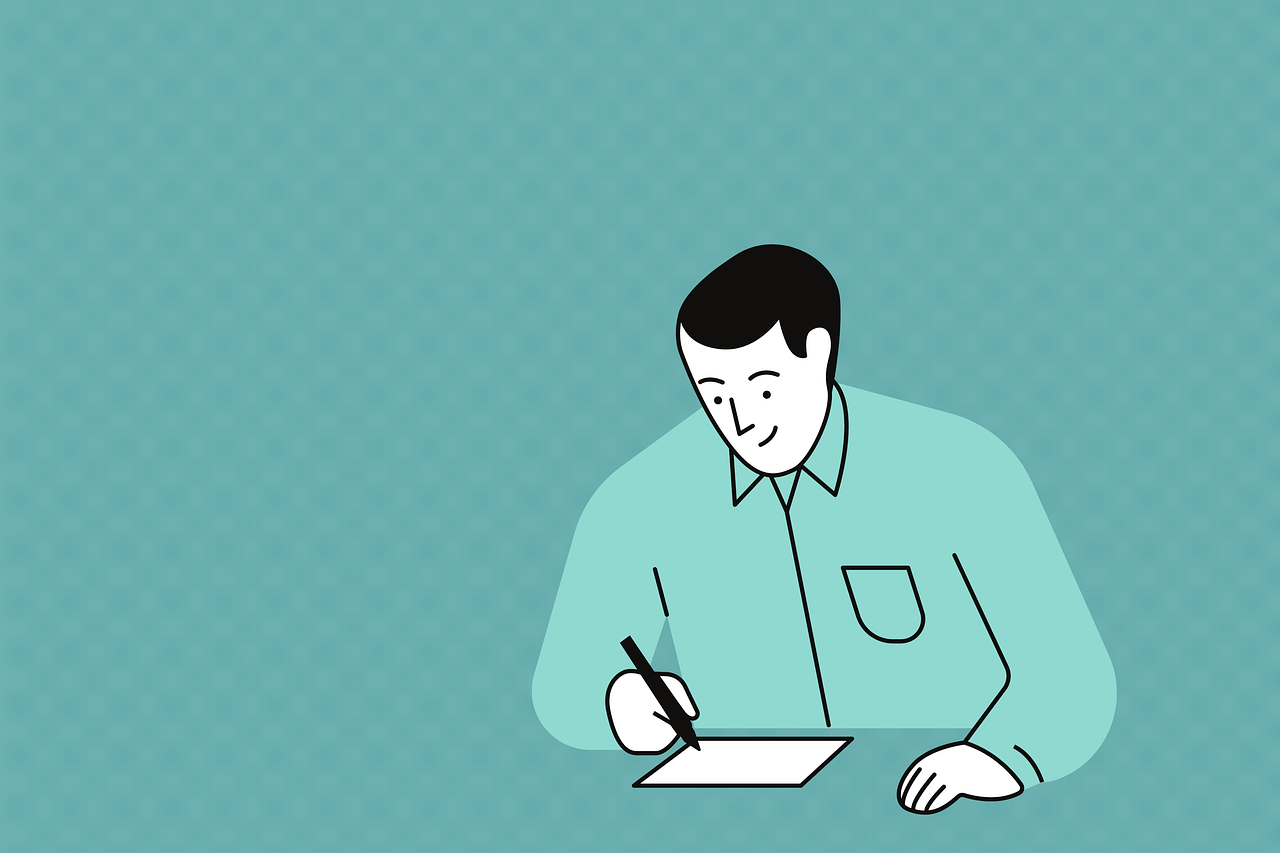 The writer is living in Delhi. We can see the address written on top of the letter.
[Speaker Notes: Notes for Teacher: N/A
      Suggestions: N/A
     Source of Multimedia used in this slide -  
      Letter writing: https://pixabay.com/illustrations/man-writing-taking-notes-cartoon-6631394/-Elf-Moondance]
A Letter
When was the letter written?
Answer
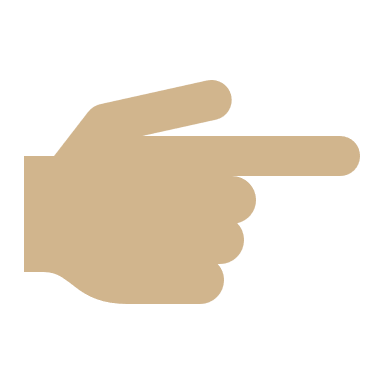 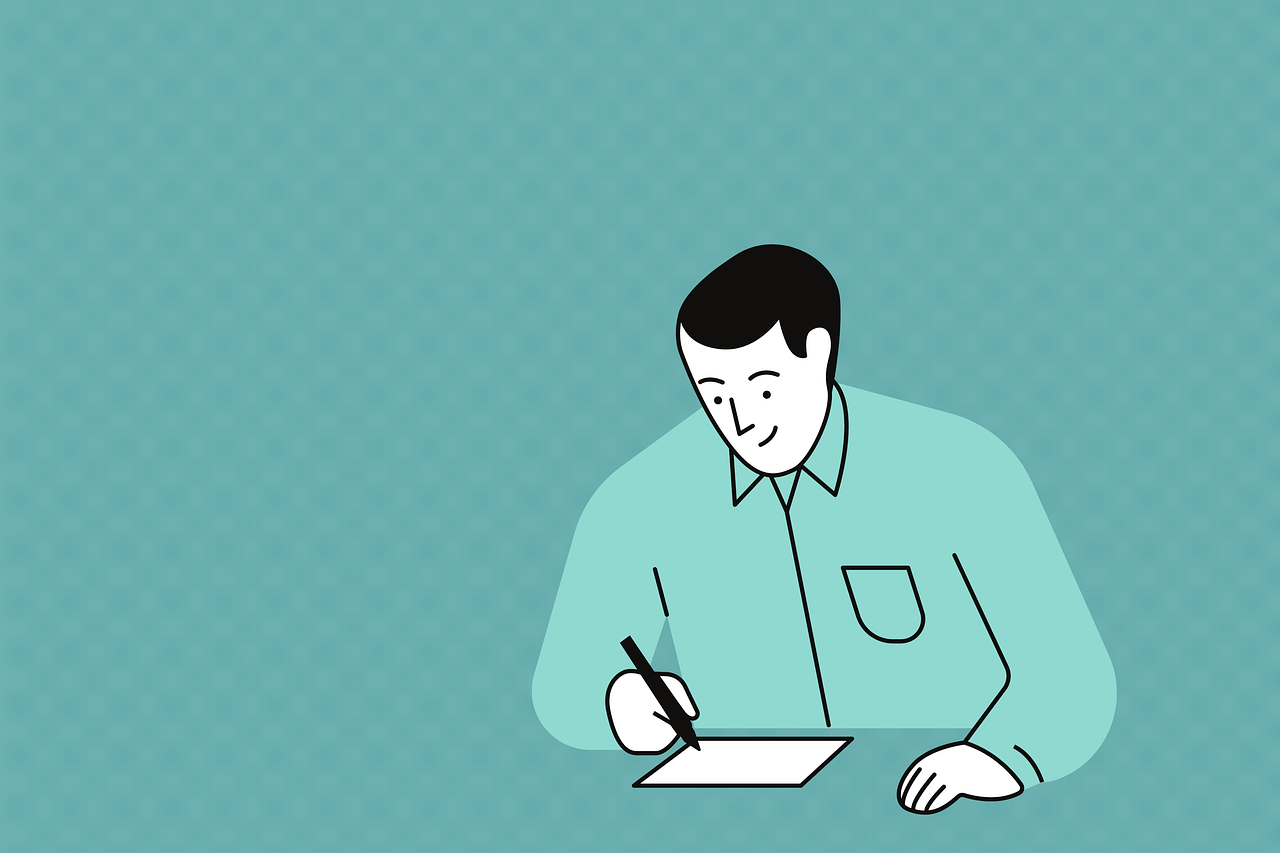 On 29th of March 2023
[Speaker Notes: Notes for Teacher: N/A
      Suggestions: N/A
     Source of Multimedia used in this slide -  
      Letter writing: https://pixabay.com/illustrations/man-writing-taking-notes-cartoon-6631394/-Elf-Moondance]
Frame the Question
A Letter
How would you feel if you got a letter like this one? Do you also want to write such  a letter to your parents?
Answer
Then, let’s write a letter to your parents.
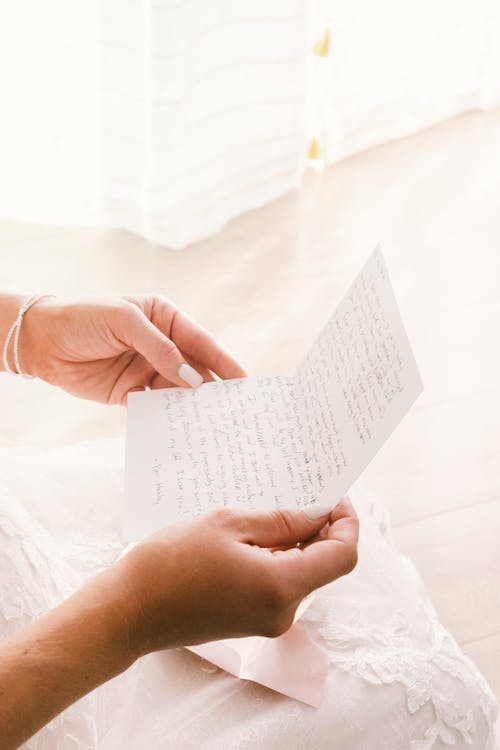 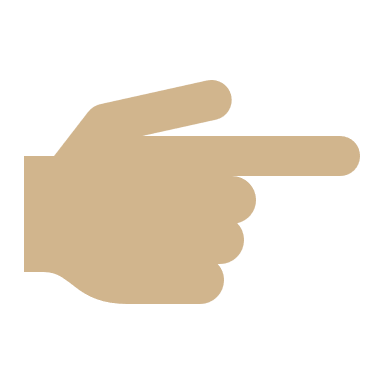 [Speaker Notes: Notes for Teacher:  The teacher may then get a little personal and ask the last question that would make them want to send a letter themselves.Thus leading to a hands-on activity of  each one writing a letter to their parents.
Suggestions: N/A
Source of Multimedia used in this slide - 
Letter:  https://www.pexels.com/photo/woman-reading-a-letter-10733404/-Attribute to Miriam Salgado]
Attribution / Citation
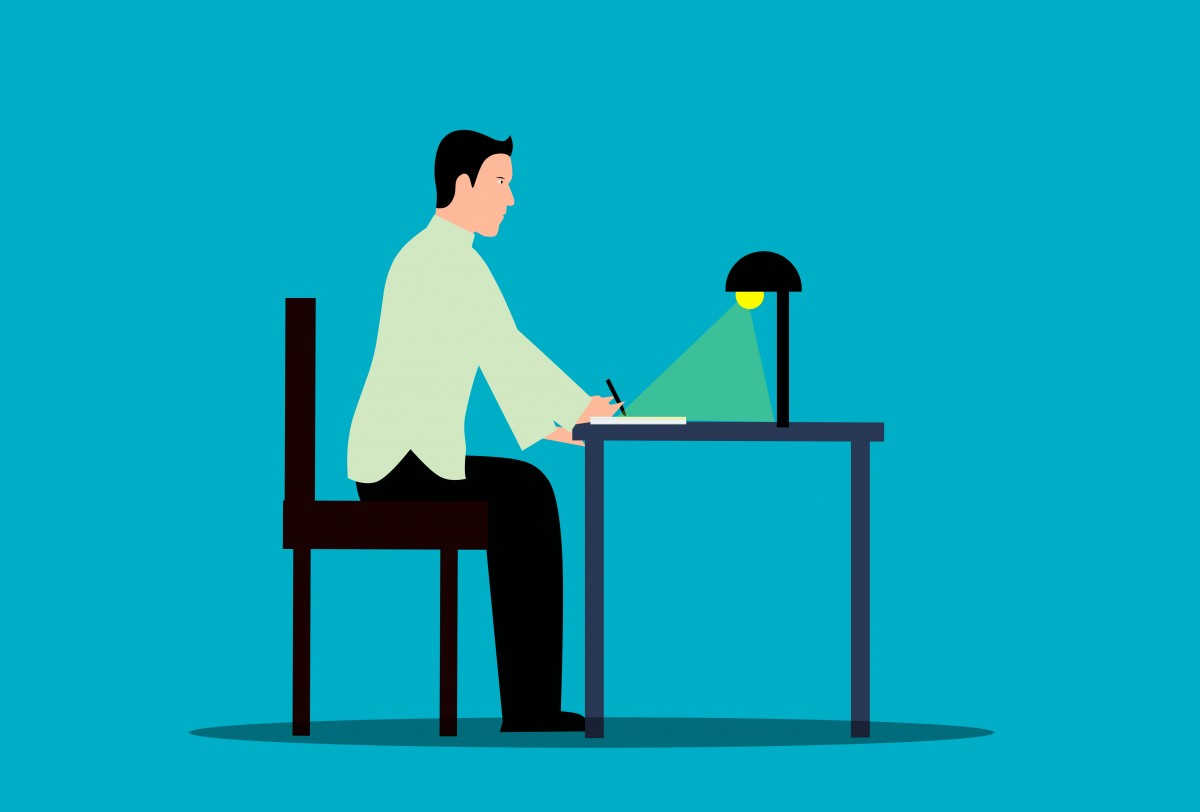 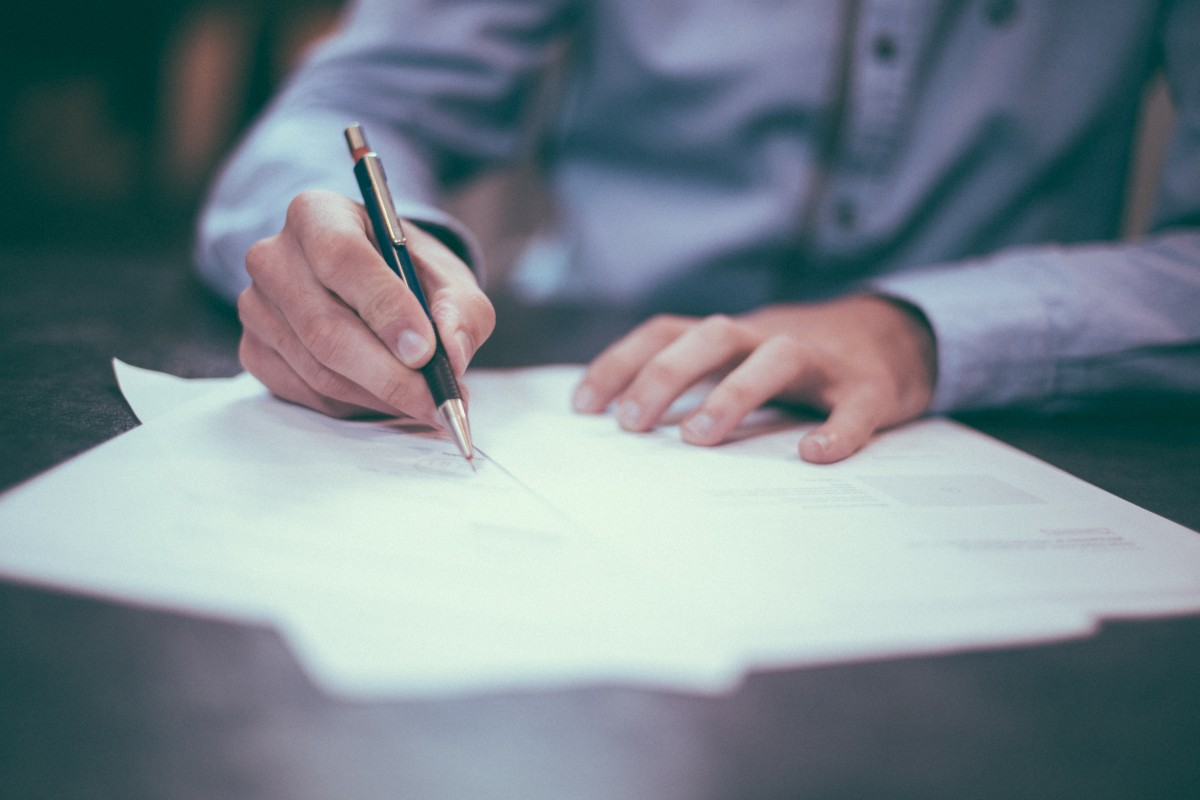 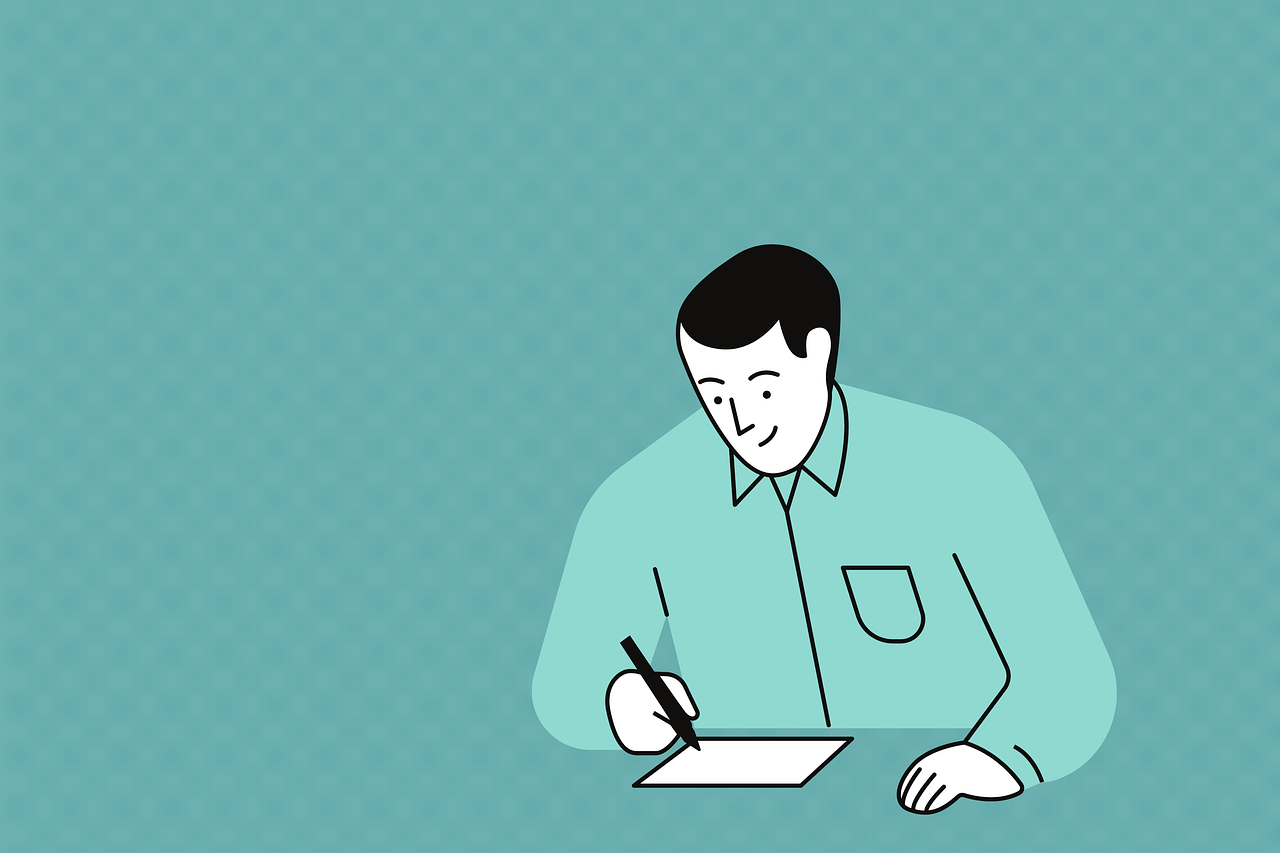 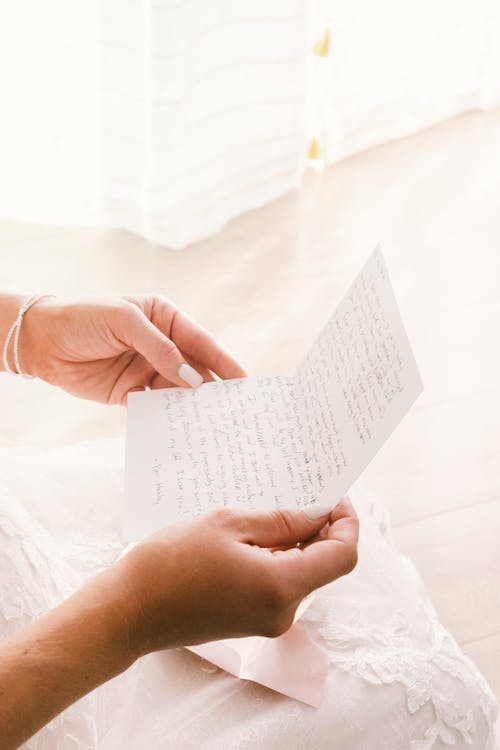